THE BOOK OF REVELATION
BIBLE STUDY
The studywill begin at 7:30 PM
Let us start the Bible study..
Revelation 1:13-16 (NLT)
13 And standing in the middle of the lampstands was someone like the Son of Man.[h] He was wearing a long robe with a gold sash across his chest.
Revelation 1:13-16 (NLT)
14 His head and his hair were white like wool, as white as snow. And his eyes were like flames of fire.
Revelation 1:13-16 (NLT)
15 His feet were like polished bronze refined in a furnace, and his voice thundered like mighty ocean waves.
Revelation 1:13-16 (NLT)
16 He held seven stars in his right hand, and a sharp two-edged sword came from his mouth. And his face was like the sun in all its brilliance.
Daniel 10:5-9 (NLT)
5 I looked up and saw a man dressed in linen clothing, with a belt of pure gold around his waist.
Daniel 10:5-9 (NLT)
6 His body looked like a precious gem. His face flashed like lightning, and his eyes flamed like torches. His arms and feet shone like polished bronze, and his voice roared like a vast multitude of people.
Daniel 10:5-9 (NLT)
7 Only I, Daniel, saw this vision. The men with me saw nothing, but they were suddenly terrified and ran away to hide.
Daniel 10:5-9 (NLT)
8 So I was left there all alone to see this amazing vision. My strength left me, my face grew deathly pale, and I felt very weak.
Daniel 10:5-9 (NLT)
9 Then I heard the man speak, and when I heard the sound of his voice, I fainted and lay there with my face to the ground.
Revelation 1:5 (NLT)
5 and from Jesus Christ. He is the faithful witness to these things, the first to rise from the dead, and the ruler of all the kings of the world. All glory to him who loves us and has freed us from our sins by shedding his blood for us.
Revelation 1:6 (NLT)
6 He has made us a Kingdom of priests for God his Father. All glory and power to him forever and ever! Amen.
Revelation 5:8, 9, 12 (NLT)
8 And when he took the scroll, the four living beings and the twenty-four elders fell down before the Lamb. Each one had a harp, and they held gold bowls filled with incense, which are the prayers of God’s people.
Revelation 5:8, 9, 12 (NLT)
9 And they sang a new song with these words: “You are worthy to take the scroll
and break its seals and open it. For you were slaughtered, and your blood has ransomed people for God from every tribe and language and people and nation.
Revelation 5:8, 9, 12 (NLT)
12 And they sang in a mighty chorus:
“Worthy is the Lamb who was slaughtered—to receive power and riches
and wisdom and strength and honor and glory and blessing.”
Revelation 13:8 (NLT)
8 And all the people who belong to this world worshiped the beast. They are the ones whose names were not written in the Book of Life that belongs to the Lamb who was slaughtered before the world was made.[a]
Ephesians 1:4 (NLT)
4 Even before he made the world, God loved us and chose us in Christ to be holy and without fault in his eyes.
1 Peter 1:18-20 (NLT)
18 For you know that God paid a ransom to save you from the empty life you inherited from your ancestors. And it was not paid with mere gold or silver, which lose their value.
1 Peter 1:18-20 (NLT)
19 It was the precious blood of Christ, the sinless, spotless Lamb of God.
1 Peter 1:18-20 (NLT)
20 God chose him as your ransom long before the world began, but now in these last days he has been revealed for your sake.
Revelation 5:6-9 (NLT)
6 Then I saw a Lamb that looked as if it had been slaughtered, but it was now standing between the throne and the four living beings and among the twenty-four elders.
Revelation 5:6-9 (NLT)
… He had seven horns and seven eyes, which represent the sevenfold Spirit[a] of God that is sent out into every part of the earth.
Revelation 5:6-9 (NLT)
7 He stepped forward and took the scroll from the right hand of the one sitting on the throne.
Revelation 5:6-9 (NLT)
8 And when he took the scroll, the four living beings and the twenty-four elders fell down before the Lamb. Each one had a harp, and they held gold bowls filled with incense, which are the prayers of God’s people.
Revelation 5:6-9 (NLT)
9 And they sang a new song with these words: “You are worthy to take the scroll and break its seals and open it. For you were slaughtered, and your blood has ransomed people for God from every tribe and language and people and nation.
Revelation 3:5 (NLT)
5 All who are victorious will be clothed in white. I will never erase their names from the Book of Life, but I will announce before my Father and his angels that they are mine.
Revelation 17:8 (NLT)
8 The beast you saw was once alive but isn’t now. And yet he will soon come up out of the bottomless pit[a] and go to eternal destruction.
Revelation 17:8 (NLT)
… And the people who belong to this world, whose names were not written in the Book of Life before the world was made, will be amazed at the reappearance of this beast who had died.
Revelation 21:27 (NLT)
27 Nothing evil[a] will be allowed to enter, nor anyone who practices shameful idolatry and dishonesty—but only those whose names are written in the Lamb’s Book of Life.
Revelation 20:12 (NLT)
12 I saw the dead, both great and small, standing before God’s throne. And the books were opened, including the Book of Life. And the dead were judged according to what they had done, as recorded in the books.
James 2:10-12 (NLT)
10 For the person who keeps all of the laws except one is as guilty as a person who has broken all of God’s laws.
James 2:10-12 (NLT)
11 For the same God who said, “You must not commit adultery,” also said, “You must not murder.”[a] So if you murder someone but do not commit adultery, you have still broken the law.
James 2:10-12 (NLT)
12 So whatever you say or whatever you do, remember that you will be judged by the law that sets you free.
Revelation 5:12, 13 (NLT)
12 And they sang in a mighty chorus: “Worthy is the Lamb who was slaughtered—to receive power and riches and wisdom and strength and honor and glory and blessing.”
Revelation 5:12, 13 (NLT)
13 And then I heard every creature in heaven and on earth and under the earth and in the sea. They sang: “Blessing and honor and glory and power belong to the one sitting on the throne and to the Lamb forever and ever.”
Romans 8:39 (NLT)
39 No power in the sky above or in the earth below—indeed, nothing in all creation will ever be able to separate us from the love of God that is revealed in Christ Jesus our Lord.
1 John 1:9 (NLT)
9 But if we confess our sins to him, he is faithful and just to forgive us our sins and to cleanse us from all wickedness.
Jude 24 (NLT)
24 Now all glory to God, who is able to keep you from falling away and will bring you with great joy into his glorious presence without a single fault.
Acts 4:12 (NLT)
12 There is salvation in no one else! God has given no other name under heaven by which we must be saved.”
Revelation 22:6-7 (NLT)
6 Then the angel said to me, “Everything you have heard and seen is trustworthy and true. The Lord God, who inspires his prophets,[a] has sent his angel to tell his servants what will happen soon.[b]” Jesus Is Coming
Revelation 22:6-7 (NLT)
7 “Look, I am coming soon! Blessed are those who obey the words of prophecy written in this book.[c]”
Revelation 3:14 (NLT)
14 “Write this letter to the angel of the church in Laodicea. This is the message from the one who is the Amen—the faithful and true witness, the beginning[a] of God’s new creation:
Revelation 19:13-16 (NLT)
13 He wore a robe dipped in blood, and his title was the Word of God. 14 The armies of heaven, dressed in the finest of pure white linen, followed him on white horses.
Revelation 19:13-16 (NLT)
15 From his mouth came a sharp sword to strike down the nations. He will rule them with an iron rod. He will release the fierce wrath of God, the Almighty, like juice flowing from a winepress.
Revelation 19:13-16 (NLT)
16 On his robe at his thigh[a] was written this title: King of all kings and Lord of all lords.
John 1:1 (NLT)
In the beginning the Word already existed. The Word was with God, and the Word was God.
John 1:14 (NLT)
14 So the Word became human[a] and made his home among us. He was full of unfailing love and faithfulness.[b] And we have seen his glory, the glory of the Father’s one and only Son.
Revelation 22:6-7 (NLT)
6 Then the angel said to me, “Everything you have heard and seen is trustworthy and true. The Lord God, who inspires his prophets,[a] has sent his angel to tell his servants what will happen soon.[b]” Jesus Is Coming
Daniel 9:24 (NLT)
24 “A period of seventy sets of seven[a] has been decreed for your people and your holy city to finish their rebellion, to put an end to their sin, to atone for their guilt, to bring in everlasting righteousness, to confirm the prophetic vision, and to anoint the Most Holy Place.[b]
Ezekiel 4:6 (NLT)
6 After that, turn over and lie on your right side for 40 days—one day for each year of Judah’s sin.
|< ---- 40 days ---- >|
|< ---- 40 years --- >|
Formula: 1 day = 1 year
70 Weeks = 7 days x 70 = 490 days

490 days -- >  490 years (1d = 1yr)
Daniel 9:25 (NLT)
25 Now listen and understand! Seven sets of seven plus sixty-two sets of seven[a] will pass from the time the command is given to rebuild Jerusalem until a ruler—the Anointed One[b]—comes. Jerusalem will be rebuilt with streets and strong defenses,[c] despite the perilous times.
The 7s
Seven sets of seven plus sixty-two sets of seven.
(7 x 7) + (62 x 7)  = 483 days
         49    +    434     = 483 days
                 483 / 7 days = 69 weeks
Ezra 7:7,12,13 (NLT)
7 Some of the people of Israel, as well as some of the priests, Levites, singers, gatekeepers, and Temple servants, traveled up to Jerusalem with him in the seventh year of King Artaxerxes’ reign.
Ezra 7:7,12,13 (NLT)
12 “From Artaxerxes, the king of kings, to Ezra the priest, the teacher of the law of the God of heaven. Greetings.
Ezra 7:7,12,13 (NLT)
13 I decree that any of the people of Israel in my kingdom, including the priests and Levites, may volunteer to return to Jerusalem with you.
Daniel 9:25 (NLT)
25 Now listen and understand! Seven sets of seven plus sixty-two sets of seven[a] will pass from the time the command is given to rebuild Jerusalem until a ruler—the Anointed One—comes. Jerusalem will be rebuilt with streets and strong defenses, despite the perilous times.
69 Weeks
69 x 7 days = 483 days
483 years
Ezar 7:7 Some of the people of Israel, as well as some of the priests, Levites, singers, gatekeepers, and Temple servants, traveled up to Jerusalem with him in the seventh year of King Artaxerxes’ reign.
Started in 465 to 464 (1 yr)464,463,462,461,460,459,458,457
457 minus 483 = -27
457 BC  to AD 27 
is 483 years
Luke 3:1, 21-23 (NLT)
3 It was now the fifteenth year of the reign of Tiberius, the Roman emperor. Pontius Pilate was governor over Judea; Herod Antipas was ruler[a] over Galilee; his brother Philip was ruler[b] over Iturea and Traconitis; Lysanias was ruler over Abilene.
Luke 3:1, 21-23 (NLT)
21 One day when the crowds were being baptized, Jesus himself was baptized. As he was praying, the heavens opened,
Luke 3:1, 21-23 (NLT)
22 and the Holy Spirit, in bodily form, descended on him like a dove. And a voice from heaven said, “You are my dearly loved Son, and you bring me great joy.[a]”  
The Anointed One came on the scene
Luke 3:1, 21-23 (NLT)
23 Jesus was about thirty years old when he began his public ministry. Jesus was known as the son of Joseph. Joseph was the son of Heli.
The Anointed One came on the scene
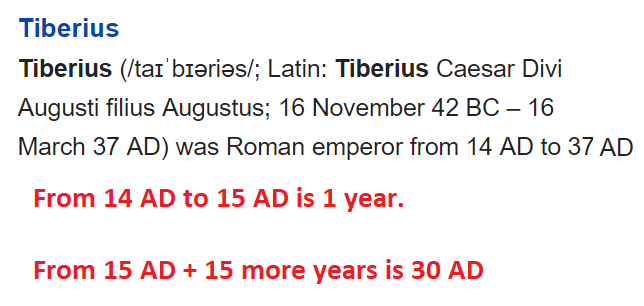 Acts 10:38 (NLT)
38 And you know that God anointed Jesus of Nazareth with the Holy Spirit and with power. Then Jesus went around doing good and healing all who were oppressed by the devil, for God was with him.
John 1:41 (NLT)
41 Andrew went to find his brother, Simon, and told him, “We have found the Messiah” (which means “Christ”[a]).
Mark 1:14, 15 (NLT)
14 Later on, after John was arrested, Jesus went into Galilee, where he preached God’s Good News.[a]
Mark 1:14, 15 (NLT)
15 “The time promised by God has come at last!” he announced. “The Kingdom of God is near! Repent of your sins and believe the Good News!”
Daniel 9:26, 27 (NLT)
26 “After this period of sixty-two sets of seven,[a] the Anointed One will be killed, appearing to have accomplished nothing, and a ruler will arise whose armies will destroy the city and the Temple. The end will come with a flood, and war and its miseries are decreed from that time to the very end.
Daniel 9:26, 27 (NLT)
27 The ruler will make a treaty with the people for a period of one set of seven,[a] but after half this time, he will put an end to the sacrifices and offerings. And as a climax to all his terrible deeds,[b] he will set up a sacrilegious object that causes desecration,[c] until the fate decreed for this defiler is finally poured out on him.”
Galatians 3:29 (NLT)
29 And now that you belong to Christ, you are the true children[a] of Abraham. You are his heirs, and God’s promise to Abraham belongs to you.
Romans 2:28, 29 (NLT)
28 For you are not a true Jew just because you were born of Jewish parents or because you have gone through the ceremony of circumcision.
Romans 2:28, 29 (NLT)
29 No, a true Jew is one whose heart is right with God. And true circumcision is not merely obeying the letter of the law; rather, it is a change of heart produced by the Spirit. And a person with a changed heart seeks praise[a] from God, not from people.
Romans 9:6-8 (NLT)
6 Well then, has God failed to fulfill his promise to Israel? No, for not all who are born into the nation of Israel are truly members of God’s people!
Romans 9:6-8 (NLT)
7 Being descendants of Abraham doesn’t make them truly Abraham’s children. For the Scriptures say, “Isaac is the son through whom your descendants will be counted,”[a] though Abraham had other children, too.
Romans 9:6-8 (NLT)
8 This means that Abraham’s physical descendants are not necessarily children of God. Only the children of the promise are considered to be Abraham’s children.